Propiedades y medidas de la radiación electromagnética
Fundamentos de Astrofísica
18/02/2012 19:08
1
La luz
Es una onda electromagnética caracterizada por:
Su amplitud (B, E, P, …)
Su frecuencia (longitud de onda)
Fase
Es una partícula cuya energía viene dada por su frecuencia a través de la ley de Planck. E=hν
18/02/2012 19:08
2
Medidas de la luz
Luminosidad

Flujo

Intensidad
18/02/2012 19:08
3
Intensidad específica – Brillo espectral
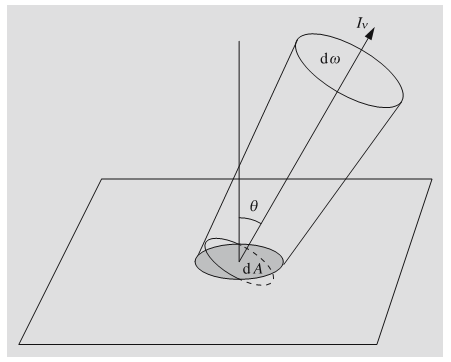 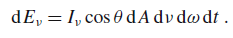 18/02/2012 19:08
4
Intensidad total – Brillo superficial
18/02/2012 19:08
5
Densidad de flujo / Flujo
Es más relevante desde el punto de vista observacional.
Representa la cantidad de energía por unidad de tiempo (y de frecuencia) que atraviesa una determinada área.
Sus unidades son W m-2 Hz-1 (o W m-2 si se incluyen todas las frecuencias).
Una medida habitual de flujo muy usada en astrofísica es el Jansky:
18/02/2012 19:08
6
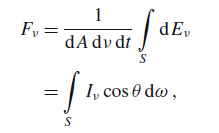 1 Jy = 10-26 W m-2 Hz-1
18/02/2012 19:20
7
Luminosidad y flujo
Llamamos Luminosidad de un astro L a la cantidad de energía por unidad de tiempo que emite (en todas direcciones y en todas las longitudes de onda). Se puede calcular también por unidad de frecuencia (Lν).
El flujo q es, como vimos, la cantidad de energía que emite un astro por unidad de tiempo y por unidad de superficie. Si el astro es esférico y emite de forma isótropa:
				L=4πR2q
El flujo recibido en la tierra f dependerá de la distancia al astro de forma que:
				L= 4πR2q= 4πr2f
Es importante preguntarse “dónde” se calcula el flujo.
18/02/2012 19:08
8
Fuentes extensas y brillo superficial
Si la fuente no es puntual sino extensa (podemos resolverla), se define el brillo superficial  B como la energía por unidad de tiempo, de área y de ángulo sólido (flujo por unidad de ángulo sólido), de modo que:
				f=∫B(Ω)dΩ
El ángulo sólido subtendido por una fuente disminuye en la misma proporción que el flujo, de modo que el brillo superfcial no depende de la distancia (app)
El brillo superficial se mide en unidades de W m-2 Hz-1 sterad-1
18/02/2012 19:08
9
Espectros
En realidad, todas estas magnitudes se pueden, como se ha visto, definir por unidad de frecuencia (o longitud de onda) o en determinados rangos de frecuencia (o longitud de onda) Lν, qν, fν
Al flujo recibido en la tierra por unidad de frecuencia (o long. de onda) fν se le suele llamar “espectro” de la fuente.
Los espectros suelen estar compuestos por:
Contínuo 
Líneas de emisión y/o absorción
18/02/2012 19:20
10
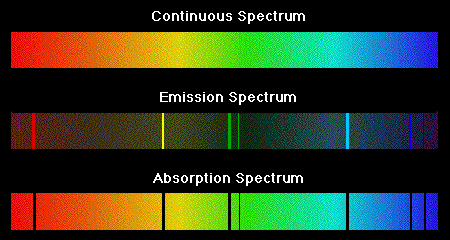 18/02/2012 19:21
11
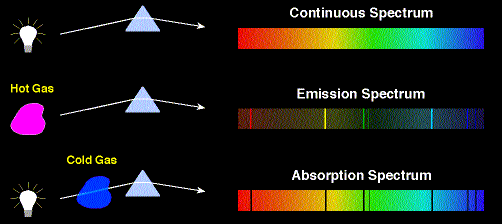 18/02/2012 19:21
12
Líneas espectrales
Espectros atómicos - Transiciones electrónicas:
Saltos de electrones de unos niveles electrónicos a otros.
Espectros Moleculares:
Transiciones rotacionales
Transiciones vibracionales
18/02/2012 19:20
13
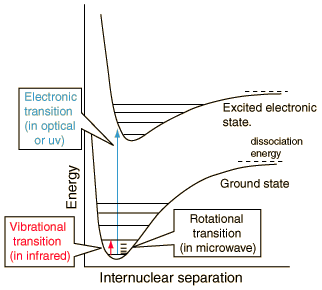 18/02/2012 19:21
14
El espectro del hidrógeno
El espectro del hidrógeno tiene una estructura sencilla: 
Serie de Balmer (Visible)
Serie de Lyman (UV)
Serie de Paschen,Brackett y Pfund
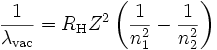 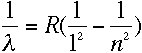 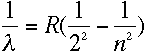 18/02/2012 19:08
15
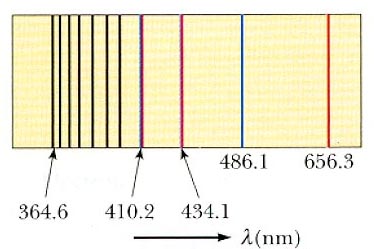 18/02/2012 19:22
16
El átomo de Bohr (I)
La física clásica no puede explicar los espectros de líneas
En 1913 Niels Bohr propuso un modelo del átomo de hidrógeno basado en las siguientes hipótesis:
El electrón mueve en órbitas circulares alrededor del núcleo bajo la influencia de la fuerza electrostática
Sólo ciertas órbitas electrónicas son estables. El electrón en ellas no emite radiación
La radiación emitida/absorbida por un átomo cuando electrón salta de una órbita a otra tiene una frecuencia dada por:
                        hν=Ei - Ef 
La condición para que una órbita sea estable es que:
		                    L=mrv=nh/2π    con n=1,2,3,….
18/02/2012 19:08
17
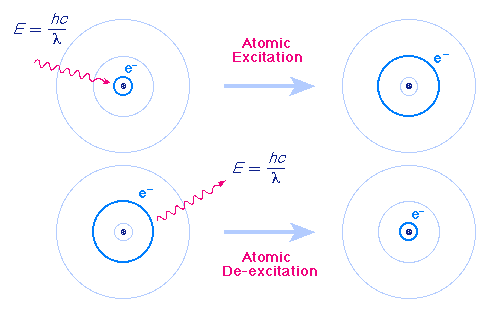 18/02/2012 19:22
18
El átomo de Bohr (II)
El átomo de Bohr produce los siguientes resultados:
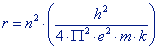 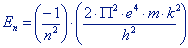 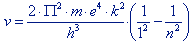 18/02/2012 19:08
19
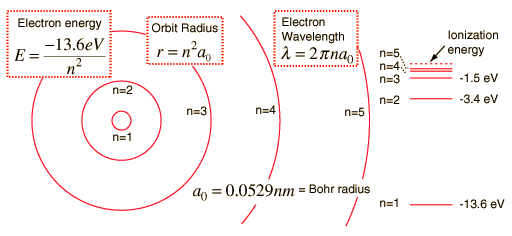 18/02/2012 19:22
20
Bohr y el espectro del hidrógeno
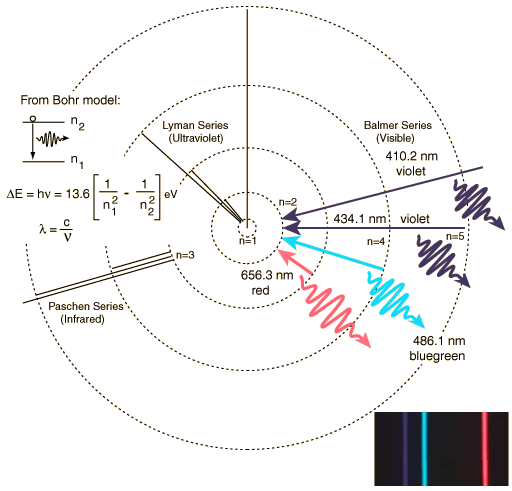 18/02/2012 19:22
21
La línea de 21 cm del hidrógeno
El átomo de hidrógeno tiene una línea muy característica con una longitud de 21 cm (1420 MHz) corresondiente a la estructura hiperfina del nivel fundamental (1s).
Esta radiación es capaz de atravesar el polvoriento medio interestelar mucho mejor que la radiación visible.
Fue predicha en 1944 por H. C. van der Hulst y observada por primera vez en 1951
18/02/2012 19:23
22
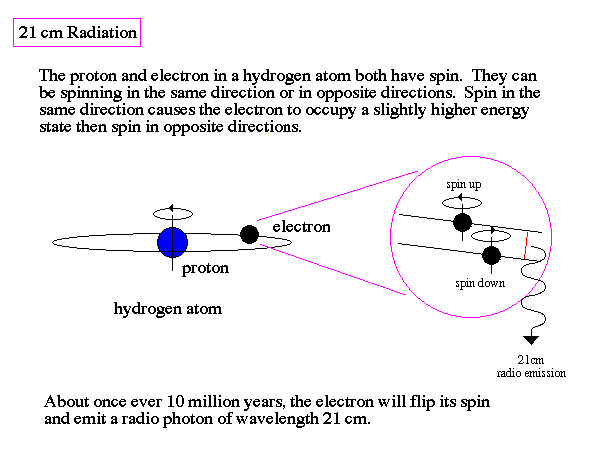 18/02/2012 19:23
23
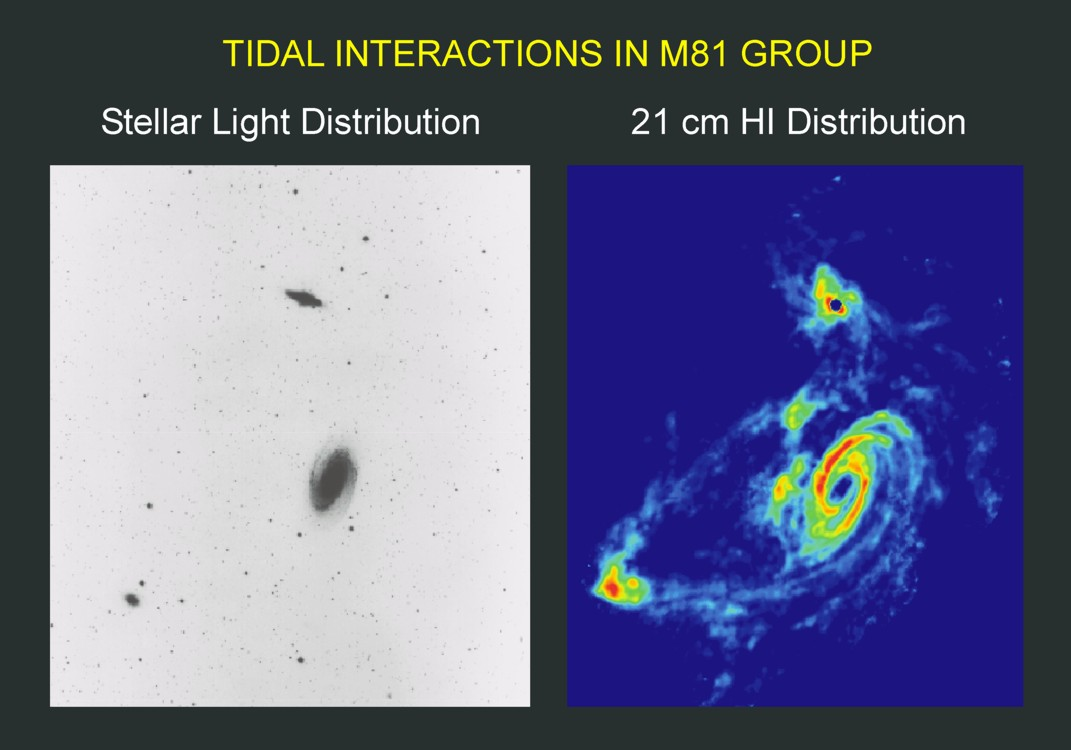 18/02/2012 19:23
24
Espectros moleculares
Las moléculas formadas por varias átomos presentan espectros debido a los distintos niveles energéticos producidos por los estados de rotación y/o vibración moleculares.
Estas transiciones suelen ser muy poco energéticas, en el rango IR, microondas o mm.
18/02/2012 19:23
25
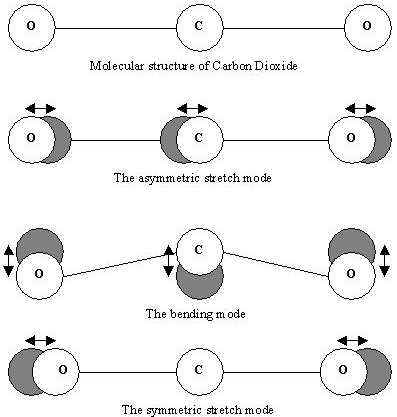 18/02/2012 19:24
26
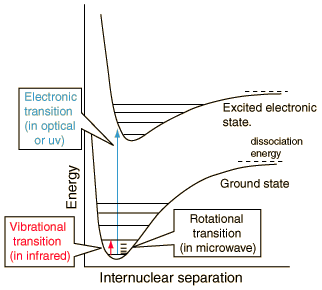 18/02/2012 19:24
27
Fuentes de contínuo
Contínuo térmico (cuerpo negro)

Contínuo sincrotrón

Contínuo Compton inverso
18/02/2012 19:08
28
El cuerpo negro
Imaginemos un cuerpo que absorbe toda la radiación que le llega. Típicamente la eficiencia no es tan grande (a~0.99), pero se puede encontrar algo que se comporta casi igual: Un agujero en una cavidad.
18/02/2012 19:08
29
Radiación del cuerpo negro (II)
La luz emitida por un cuerpo negro escapaba a la explicación de la física clásica.
Kirchoff demostró que su espectro depende solo de la temperatura.
Leyes empíricas:
Ley del desplazamiento de Wien
Ley de Stefan-Boltzmann
Leyes teóricas:
Ley de Rayleigh-Jeans
Ley de Wien
18/02/2012 19:08
30
Espectro del cuerpo negro
¿Cómo es la distribución de la energía que emite un cuerpo negro con la longitud de onda (o frecuencia) y la temperatura?
18/02/2012 19:08
31
Ley de desplazamiento de Wien
La longitud de onda del máximo y la temperatura están relacionadas de forma que:
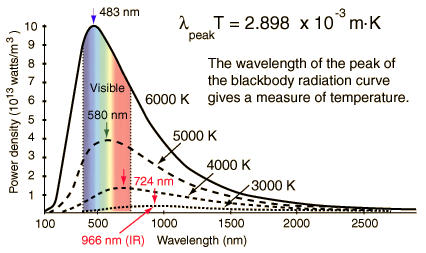 18/02/2012 19:08
32
Ley de Stefan-Boltzmann
La potencia por unidad de area que emite un cuerpo negro depende de la temperatura con la ley:

                     W = σ ·T 4 
		
     con σ=5.670·10-8 (Wm-2K-4) (cte de Stefan-Boltzmann)
18/02/2012 19:08
33
Ley de Rayleigh-Jeans
Rayleigh calculó el espectro del cuerpo negro teniendo en cuenta que:
El número de ondas estacionarias en una caja depende de la frecuencia como






La energía promedio de cada modo es E=kT
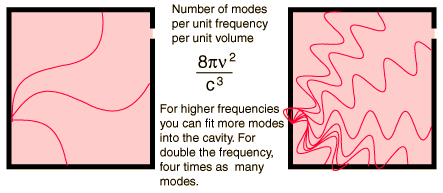 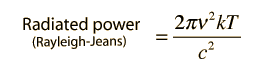 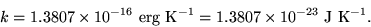 18/02/2012 19:08
34
La ley de Rayleigh-Jeans y la catástrofe ultravioleta
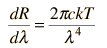 18/02/2012 19:08
35
La Ley de Wien
En 1896, usando su ley del desplazamiento y la ley de Stefan-Boltzmann, Wien propone la siguiente ley: 
              E(λ )= (c1 / λ5) / exp(c2/λT)
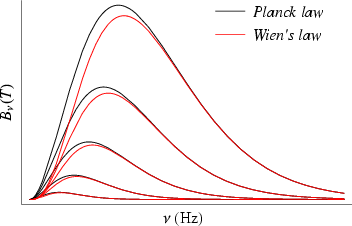 18/02/2012 19:08
36
La ley de Planck
El cuerpo negro emite radiación de forma isótropa con una intensidad específica (brillo) dado por:




Cuyas unidades son W m-2 Hz-1 strad-1
18/02/2012 19:08
37
¿Cuerpos negros?
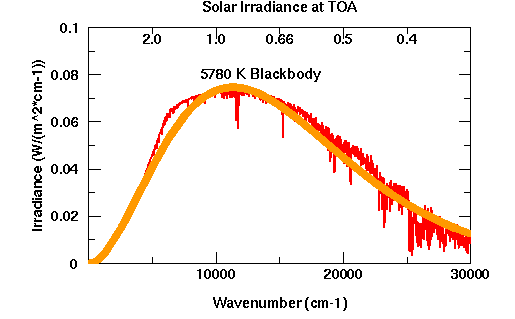 18/02/2012 19:25
38
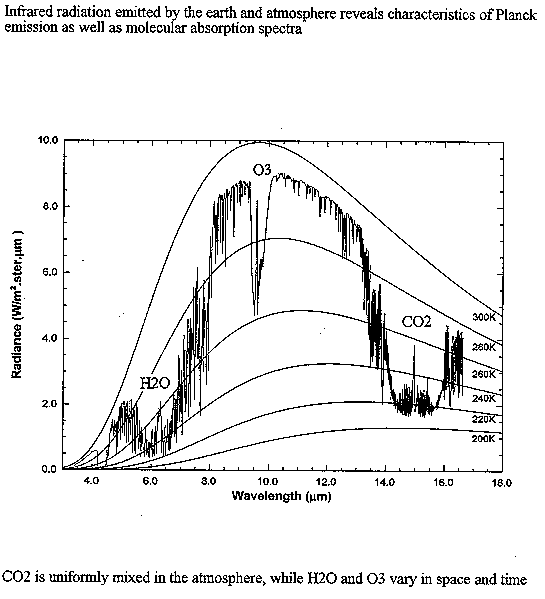 18/02/2012 19:25
39
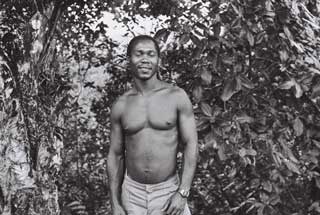 18/02/2012 19:25
40
El mejor cuerpo negro: La radiación de fondo
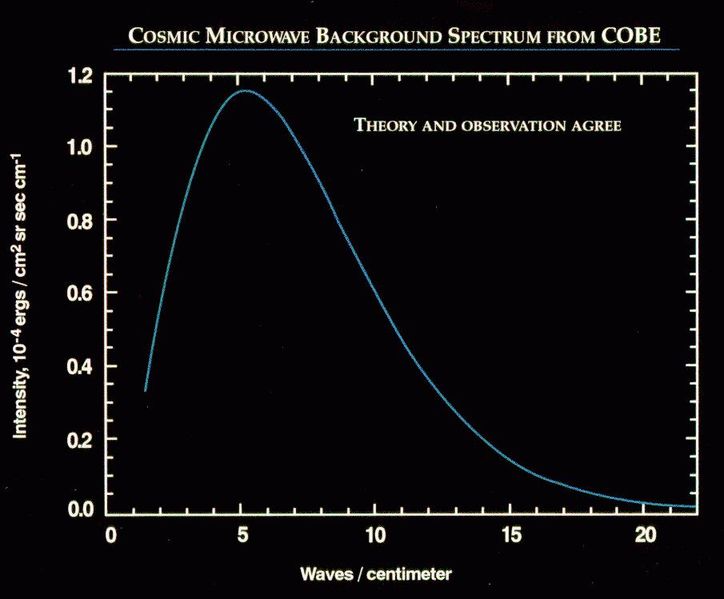 18/02/2012 19:25
41
Radiación sincrotrón
Una partícula cargada que se mueve a velocidad relativista en el seno de un campo magnético describe una órbita helicoidal y emite radiación.
La emisión sincrotrón está polarizada
18/02/2012 19:26
42
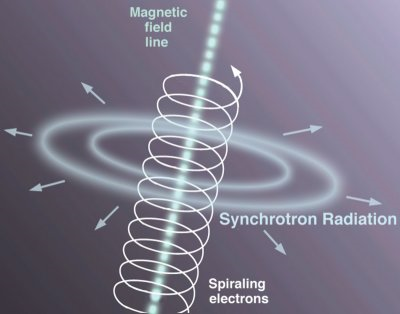 18/02/2012 19:26
43
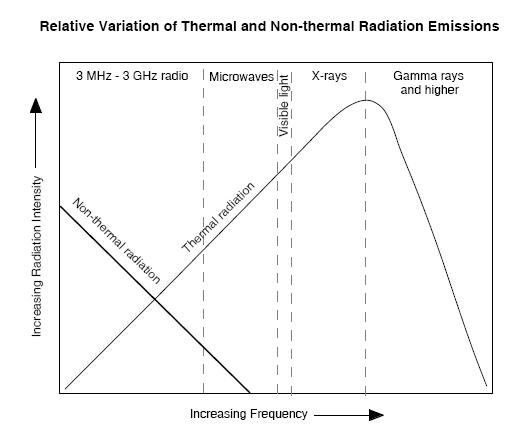 18/02/2012 19:26
44
Emisión estimulada - Másers
Los Masers (Microwave Amplified Stimulated Emission of Radiation) son lugares donde la emisión de algunas líneas moleculares son amplificadas:
Inversión de población
Radiación estimulante
Ej. Máser de H2O a 22 GHz (línea más brillante en radio)
18/02/2012 19:08
45
Luminosidad, tamaño y temperatura
La luminosidad de una estrella, si suponemos que emite como un cuerpo negro, puede escribirse como:
               L=4πR2 σT4 
Las estrellas son más brillantes porque:
Son más grandes
Son más calientes
Esta temperatura se llama “temperatura efectiva”
18/02/2012 19:08
46
El brillo de las estrellas
El brillo de las estrellas se mide en magnitudes desde el siglo II a.C.
Hiparco de Alejandría definió las magnitudes de forma que las más brillantes fueran de magnitud 1 y las menos brillantes (a simple vista) de magnitud 6.
Este sistema (aunque cuantificado y sitematizado) sigue en uso hoy, 22 siglos después !!!!!
18/02/2012 19:08
47
Magnitud aparente
Pogson se dio cuenta de que 5 magnitudes de diferencia equivalen a un factor 100 en brillo, y que 2.55~100.
Se define la magnitud aparente de una estrella como:
	m=-2.5 log (f/f0)
La constante f0 define el cero de la escala.
Durante mucho tiempo se usó la estrella Vega como cero de la escala.
18/02/2012 19:08
48
Colores y filtros
La magnitud suele calcularse en un rango más o menos amplio de longitudes de onda. La diferencia de estas magnitudes en determinados filtros se llaman “índices de color” o simplemente “colores”.
Se define un sistema de filtros fotométricos: (UBVRI Johnson mU, mB, etc..)
18/02/2012 19:08
49
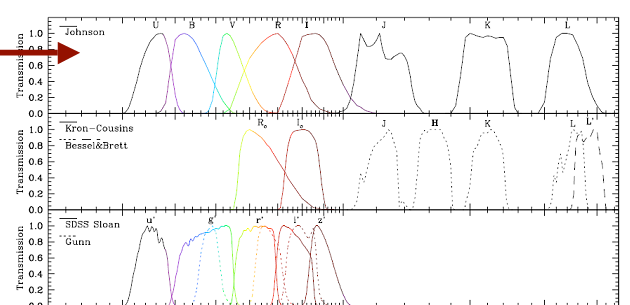 18/02/2012 19:26
50
Magnitud absoluta
La magnitud aparente no nos informa del brillo intrínseco de la estrella, puesto que dos estrellas igual de brillantes tendrán magnitudes diferentes si se encuentran a distintas distancias. 
Para eliminar el efecto de la distancia, se define la Magnitud absoluta como la que tendría la estrella si estuviera a una distancia de 10 parsecs.
Como el flujo disminuye con el cuadrado de la distancia, se tiene que, a 10pc el flujo es: f10=fr2/102. Entonces
	     M=-2.5 log (fr2/102)=m-5 log(r)+5
El efecto de la distancia en la magnitud es:
	  m-M=5 log(r)-5         Módulo de distancia
Si, de algún modo podemos saber el brillo intrínseco de un astro (su magnitud absoluta), midiendo su magnitud aparente podemos calcular su distancia  Candelas standard
18/02/2012 19:08
51
Brillo superficial … otra vez
Cuando tenemos una fuente extensa, para definir la magnitud en lugar del flujo usamos la intensidad. El resultado viene dado en “magnitudes por segundo de arco al cuadrado”:
		μ=-2.5 log (I/f0)
Si medimos una magnitud m en un ángulo sólido Ω, se tiene que: μ=m+2.5 log Ω
Como el ángulo sólido disminuye con la distancia igual que el flujo, el brillo superficial no depende de la distancia !!!
18/02/2012 19:08
52
Extinción y enrojecimiento
En realidad, el medio interestelar no es completamente transparente, sino que contiene polvo, gas, etc.. Esto hace que parte de la luz se pierde en el camino (se absorbe).
m-M=5log r – 5 +ar = 5log r -5 +A
Donde a representa la extinción en magnitudes por unidad de distancia (del orden de 2 mag/kpc).
Además, la luz azul se extingue más que la roja, de forma que los objetos más lejanos están más enrojecidos. 
Se define el exceso de color E(B-V) como la diferencia entre las magnitudes B y V intrínsecas y observadas:
		B-V=(B-V)0+E(B-V)
El exceso de color y la extinción en V están muy relacionadas de forma que: AV/E(B-V)~3.0
18/02/2012 19:08
53